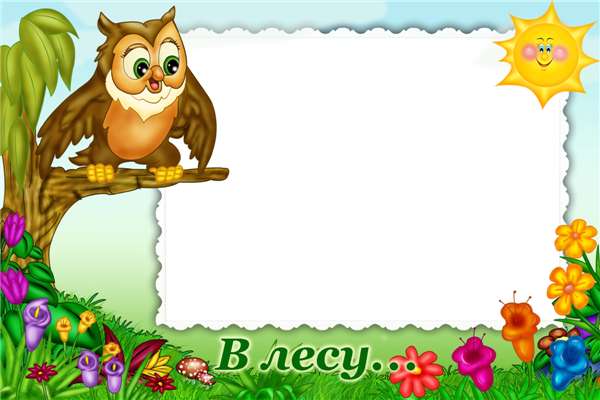 АЗБУКА В  СТИХАХ И КАРТИНКАХ
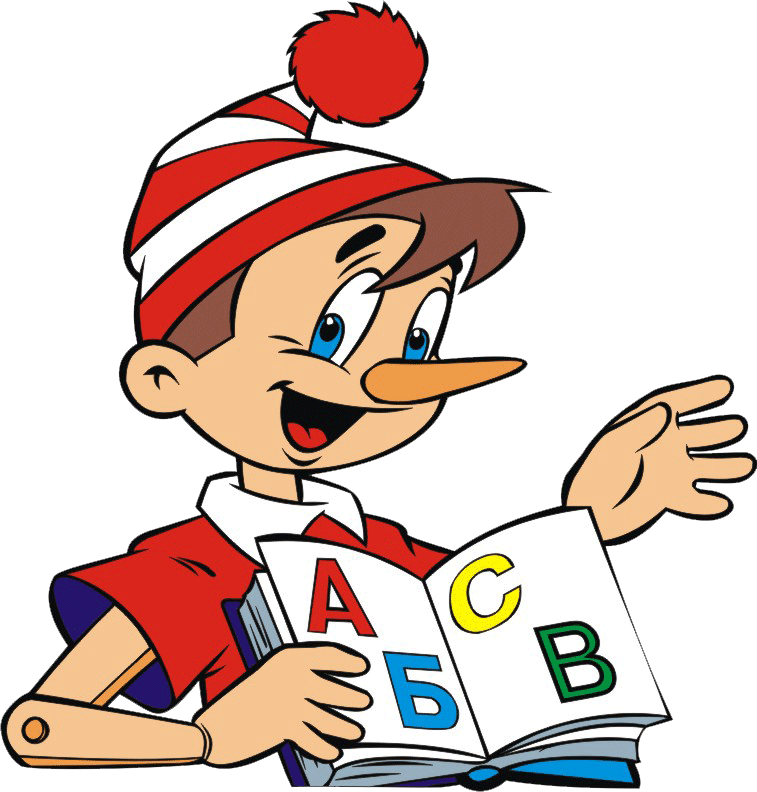 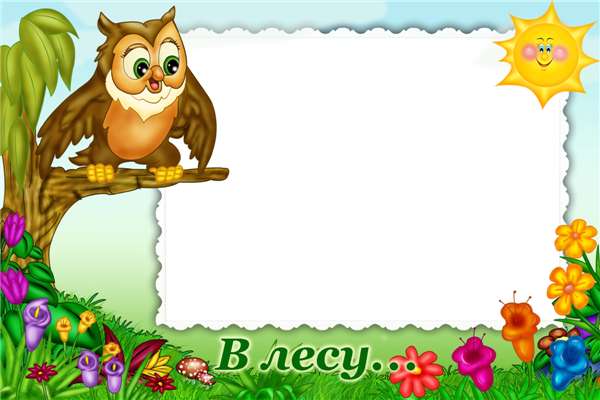 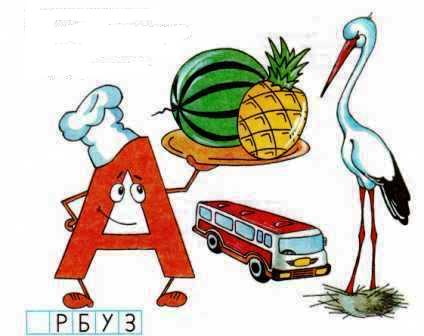 Изучаем алфавит:
Первой буква «А» стоит.
Припасла она для нас
И арбуз, и ананас.
Булки, бублики, баранки
Буква «Б» везёт на санках.
«В» для всех варенье варит.
Винни-Пух варенье хвалит.
Гусь гогочет букве «Г»:
Я почти родня тебе;
Шею длинную имею,
Букву «Г» писать умею.
Буква «Д» – уютный дом.
Динозаврик дремлет в нём.
Ежевику ел енот,
Перемазал соком рот.
Буква «Е» несёт водицу,
Чтобы мог енот умыться.
Ёж под ёлочкой поёт,
В гости букву «Ё» зовёт.
Добрались до буквы «Ж».
Пишем мы её уже.
Пишут букву вместе с нами
И жираф, и жук с рогами.
Зайка букву «З» учил
И пятёрку получил.
Буква «И» детей любила:
Всем игрушки подарила.
Как только «И краткое» в гости придёт,
Ты вспомни про йога, про йогурт и йод.
Алфавит не весь пока.
Мы дошли до буквы «К».
С буквой «К» всегда дружил
Добрый Гена-крокодил.
Взял художник акварель
И раскрасил букву «Л».
Значит, рядом на странице
Ты раскрасишь льва и львицу.
Кто не любит букву «М»?
Я мороженое ем,
Мишка лижет сладкий мёд,
Всех в лесу малина ждёт.
Здравствуй, здравствуй буква «Н»!
Ты нужна девчонкам всем.
Нитки, ножницы берём
И для кукол платья шьём.
Ослик с буквой «О» играет:
Словно мяч, её катает.
Плыл по морю пароход,
А потом вернулся в порт.
Сходит буква «П» на берег,
Всем привет передаёт.
Ходит с тростью важный сэр.
Вместо трости – буква «Р».
Чтобы букву прочитать,
Надо, словно рысь, рычать.
Утром рано – всякий знает –
Солнышко в окне сияет.
С дремлющих ночных небес
Светит месяц буквой «С».
Буква «Т» приносит в дом
Телевизор, телефон.
Отгадай-ка, где таится
Эта буква на странице?
Улитка с буквой «У» дружна
И рожки носит, как она.
Пригласил однажды лев
В кафетерий букву «Ф».
Фрак надел, конфет купил,
С буквой «Ф» он кофе пил.
«Ха-ха-ха!» да «ха-ха-ха!» -
Хохотала буква «Х».
Хомячок её смешил:
Хлеб за щёки положил.
Эту букву каждый знает.
В цирк нас буква приглашает.
И с цветами на крыльце
Всех встречает буква «Ц».
Червячок и черепаха
Ча-ча-ча пошли плясать.
Это значит, всем ребятам
Букву «Ч» пора писать.
За забором – хороша – 
Притаилась буква «Ш».
И в шкафу её найдёшь,
Если все слова прочтёшь.
Щука, увидав леща,
Обещала букве «Щ»:
Я леща не буду есть,
Буква «Щ» в нём тоже есть.
Не могу найти никак
Я в подъезде «Твёрдый знак»
Дети, помогите!
«Твёрдый знак» найдите!
Букву «Ы» возьмём с собой,
Съедем с горки ледяной.
Без неё не едут лыжи,
Скучно без неё зимой.
Знакомьтесь! Это «Мягкий знак».
Не напишешь ты никак
Без него слова: тюлень,
Лось и гусь, олень и пень.
Эскимо несёт тебе
Сладкоежка буква «Э».
Буква «Ю» юлой кружится.
С нами хочет подружиться.
Вдаль на яхте поплывём,
Букву «Я» с собой возьмём.
Будем яблоки жевать,
Буквы в клеточки писать.

Алфавит запомним сами,
А потом расскажем маме.
Презентацию подготовила  Мартыненко М.В. ,  учитель начальных классов МОУ СОШ №3 
г. Красного Сулина  Ростовской области
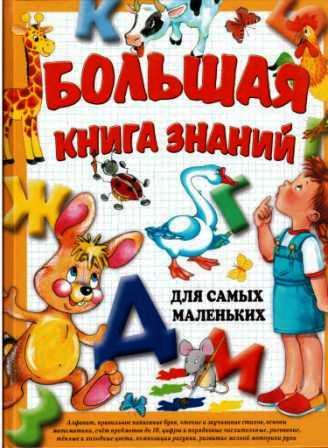 Презентация составлена на основе книги:Тегипко Н.В.,Перова О.Г., Кардашук А.В. Большая книга знаний для самых маленьких. Учимся вместе с мамой: учебное пособие/ Ил. Т.В.Назаровой, Н.В.Мельниковой. – М.: Эксмо, ОЛИСС, 2008. – 192 с.: ил.Фоновый рисунок взят с сайтаhttp://www.photopso.ruБуратино с сайтаhttp://www.chudopredki.ru/tags/стихи/page/6/